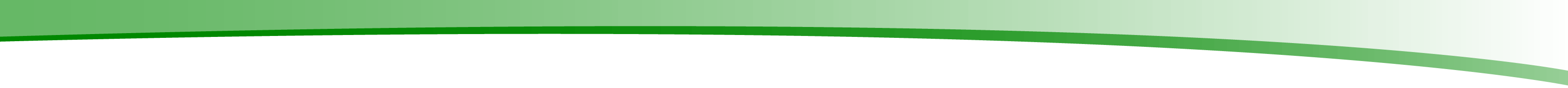 New Hampshire’s Energy Infrastructure Corridors
IRWA New England  Chapter
Fall Forum
October 18, 2018
[Speaker Notes: Good afternoon.  
Thank you for inviting me to speak this afternoon regarding New Hampshire’s Energy Infrastructure Corridors. 
I’m going to start with a little of the why, how we got here and where we are going.]
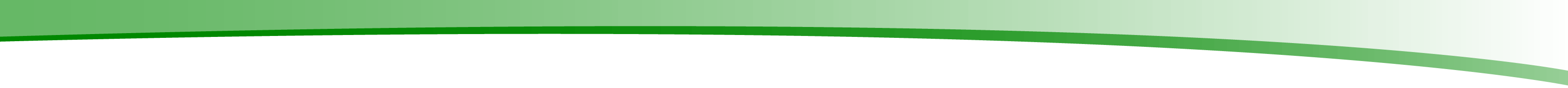 Why Energy Infrastructure Corridors?
[Speaker Notes: So – why did the New Hampshire legislature enact legislation to create energy infrastructure corridors?  There are a few reasons]
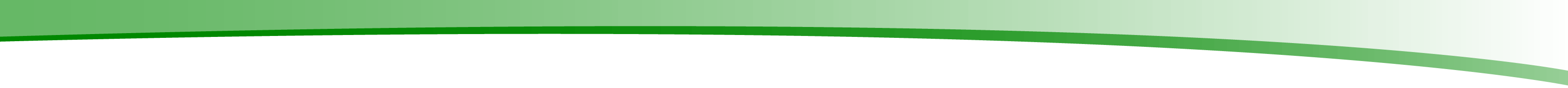 Why Energy Infrastructure Corridors?
NH Highway Trust Fund Underfunded
[Speaker Notes: 1 – New Hampshire’s Highway Trust Fund is underfunded and there is never sufficient dollars to meet the increasing needs to maintain our transportation network.  The Legislature looked at this as a way to increase revenue without adding to the local tax burden]
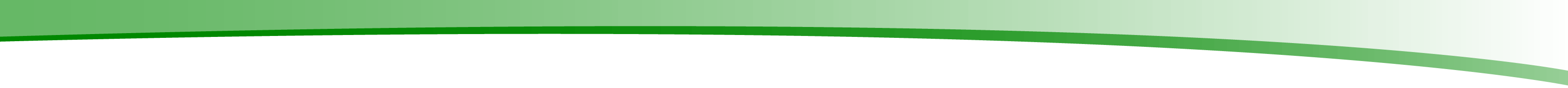 Why Energy Infrastructure Corridors?
NH Highway Trust Fund Underfunded

High Energy Costs
[Speaker Notes: 2 – New Hampshire has relatively high energy costs.]
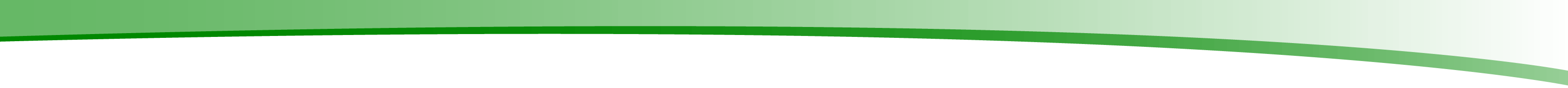 Average Electricity Price
New Hampshire
Average retail price per kWh is 15.66 cents
Data for 2016
[Speaker Notes: Per data from the U.S. Energy Information Administration – energy in the Northeast ranges from 12.8 cents to 17.24 cents per kWh with New Hampshire at 15.66 cents.
The Legislature was looking for ways to improve the energy infrastructure and reduce energy costs.  This in turn would help our businesses be more competitive and stay in New Hampshire rather than moving to those parts of the country with much less expensive energy.  New Hampshire’s energy cost is 1 ½ times greater than the national average.  Businesses complain about the high cost of doing business in the state and the cost of energy plays a big part in that.]
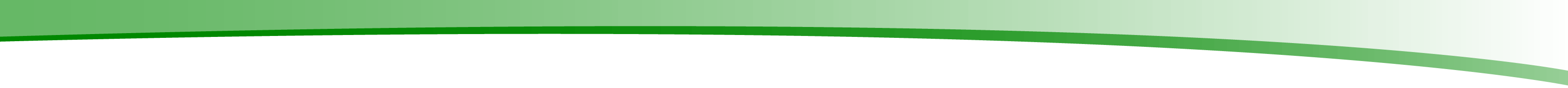 Why Energy Infrastructure Corridors?
NH Highway Trust Fund Underfunded

High Energy Costs

Controversial Energy Projects
[Speaker Notes: And third – Opposition to controversial energy projects.]
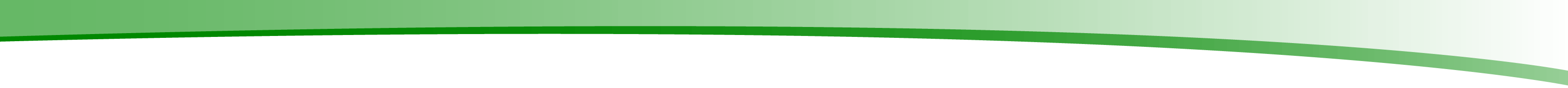 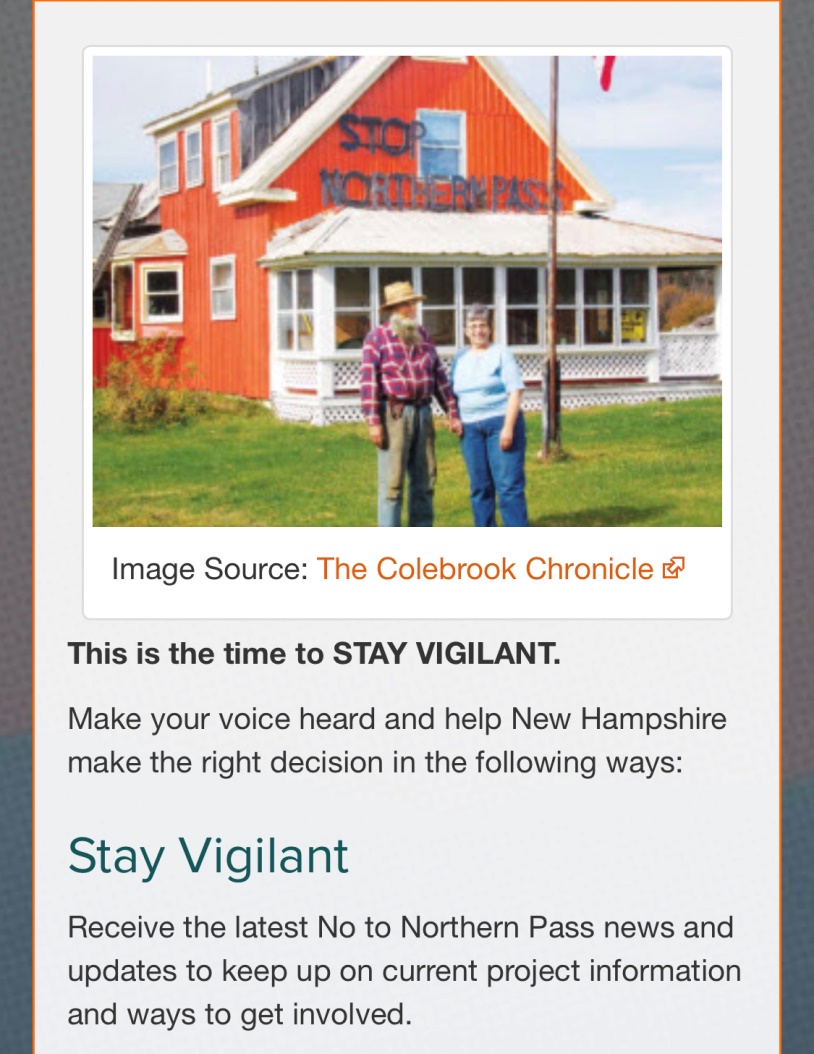 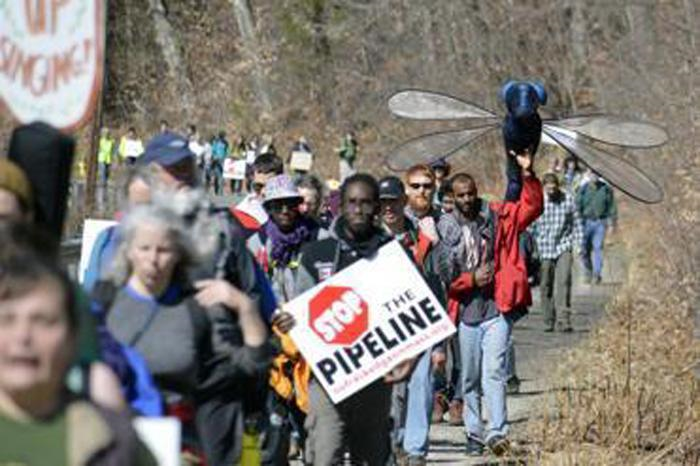 [Speaker Notes: One was Eversource’s Northern Pass project to bring hydropower from Quebec through New Hampshire’s scenic North Country to a substation in Deerfield to feed the New England grid. 
The opposition saw this as a project that would degrade the natural and recreation resources of the state.
Another project being proposed at that time was Kinder Morgan’s Northeast Energy Direct or NED – a gas transmission line that would enter the state in the southwest corner and exit just north of Dracut Mass.
Both of these projects were seen as ones that would be detrimental to the state of New Hampshire with no benefit to the state.
Essentially “pass through” projects]
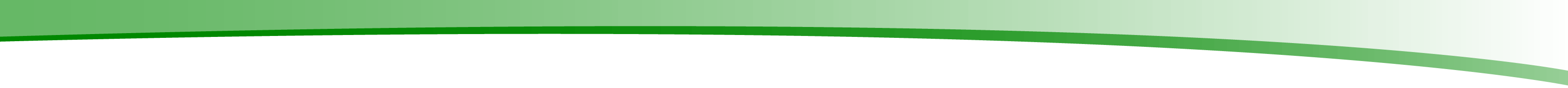 HB 626
AN ACT authorizing energy infrastructure development and designating energy infrastructure corridors and requiring the department of transportation to adopt an updated and revised utility accommodation manual.
[Speaker Notes: The legislature introduced House Bill 626 in January 2015.
Took a while – originally deemed inexpedient to legislate
Ultimately was signed into law June 2016.  
This created the energy infrastructure corridors and set up some guidelines for the department. The law also required that the Utility Accommodation Manual be updated to incorporate energy infrastructure corridors and obtain approval from the Federal Highway Administration for the updated manual by June 1, 2017.  As we were in the process of updating our manual to address Federal Highway concerns, this effort was included.]
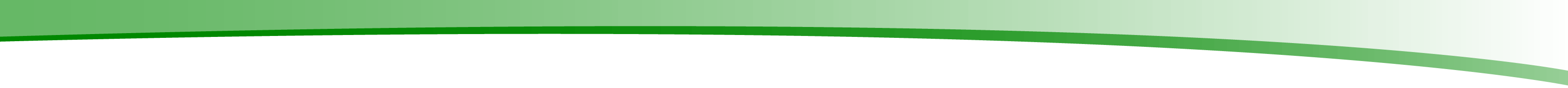 What are Energy Infrastructure Corridors?
An existing state-owned transportation right-of-way within which energy infrastructure could potentially be sited underground.
[Speaker Notes: What are energy infrastructure corridors?  Energy Infrastructure Corridors – As defined by RSA 162-R, an existing state-owned transportation right-of-way within which energy infrastructure could potentially be sited underground.]
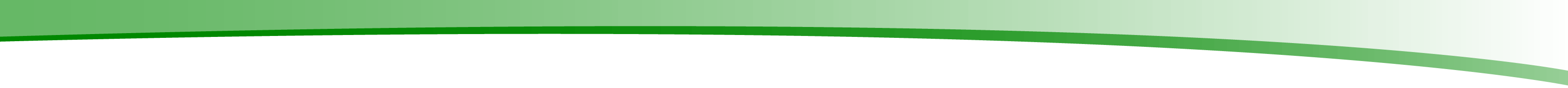 What are Energy Infrastructure Corridors?
The designated corridors are:
I-89
I-93
I-95 
NH Route 101
[Speaker Notes: Mostly interstates:
I-89 (between the intersection of I-93 and the Vermont border).
I-93 (between the Massachusetts border and the Vermont border, excepting approximately 1.7 miles located in the White Mountain National Forest north of Franconia Notch state park).
I-95 (between the Massachusetts border and the Maine border).
N.H. Route 101 (between the intersection of I-93 and the intersection of I-95) – essentially from Manchester to the coast]
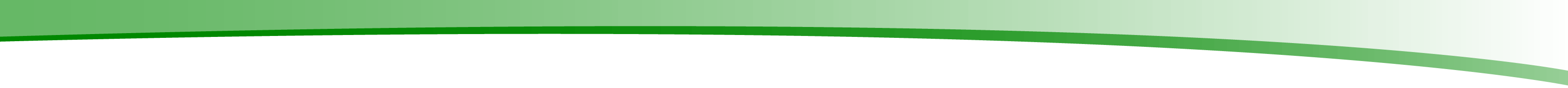 What is Energy Infrastructure?
As defined by RSA 162-R includes high voltage DC or AC electric transmission facilities of 115 kV or greater, natural gas transmission lines, carbon dioxide pipelines, petroleum pipelines, and other energy transport pipelines or conduits.
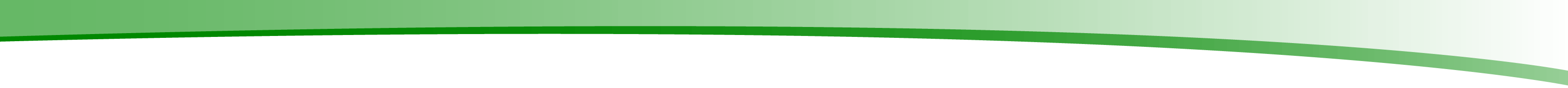 Process as defined by statute
Developer submits request for conceptual feasibility study to NHDOT
[Speaker Notes: To start the process the developer files with the department a request for a preliminary conceptual feasibility study.  This request will include project specific information that the department may specify.]
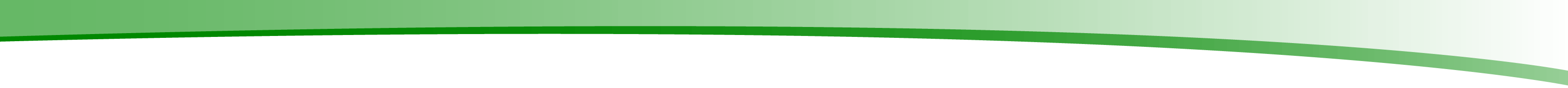 Process as defined by statute
Developer submits request for conceptual feasibility study to NHDOT
NHDOT has 30 days to determine if request is sufficient to review
[Speaker Notes: Within 30 days, department to provide written notice to developer and the site evaluation committee either accepting the request is sufficiently complete to evaluate or specifying additional information is required.]
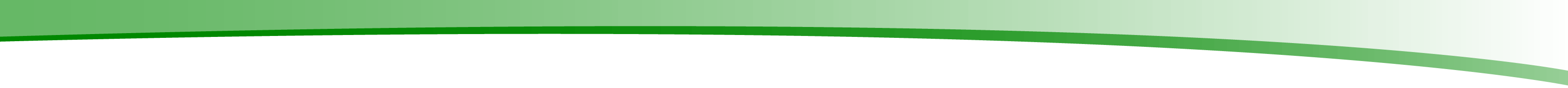 Process as defined by statute
Developer submits request for conceptual feasibility study to NHDOT
NHDOT has 30 days to determine if request is sufficient to review
If sufficient then NHDOT has 60 days to submit report
[Speaker Notes: Upon determination that study request is sufficiently complete, the department then has 60 days to submit report on the conceptual feasibility of the project to the developer and the site evaluation committee  That report shall specify any concerns or issues the department believes the committee should consider in its review of the application.]
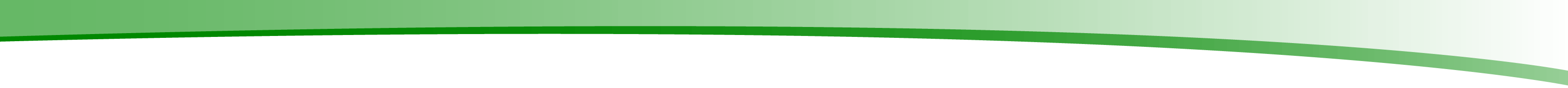 Process as defined by statute
Developer submits request for conceptual feasibility study to NHDOT
NHDOT has 30 days to determine if request is sufficient to review
If sufficient then NHDOT has 60 days to submit report
The project then follows the traditional SEC process
[Speaker Notes: Following that process, the site evaluation committee then shall review under RSA 162-H.]
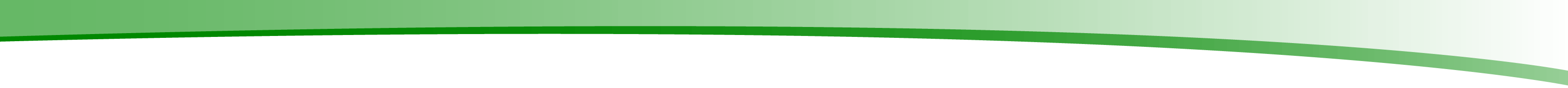 What makes the use of Energy Infrastructure Corridors different from any other energy facility?
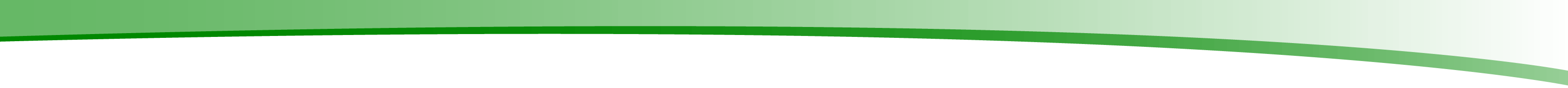 Difference?
Generates Revenue
[Speaker Notes: Generates revenue for the Highway Trust Fund – the statute specifies that all revenue shall be used solely in state transportation programs funded in whole or in part by federal agencies and included in the 10 year transportation plan

The legislature did need to go back and amend the law to include any revenue within the turnpike system needed to go to turnpikes – but that’s a whole other discussion on the various pots of money….]
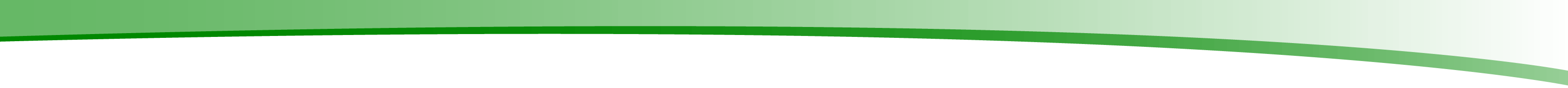 Revenue
Per statute – the ROW Bureau Appraisal Section shall estimate a range of value for the use of state-owned land and then negotiate a value with the developer
[Speaker Notes: Per the statute – the Bureau of Right of Way Appraisal section will estimate a range of values for the use of state owned land.  They will then negotiate a value with the developer and once they come to an agreement the actual and final value will be subject to approval by the Long Range Capital Planning and Utilization Committee.]
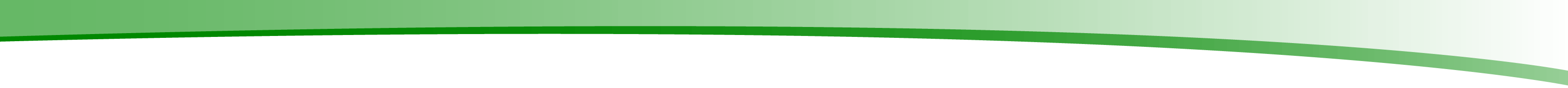 Where are we now?
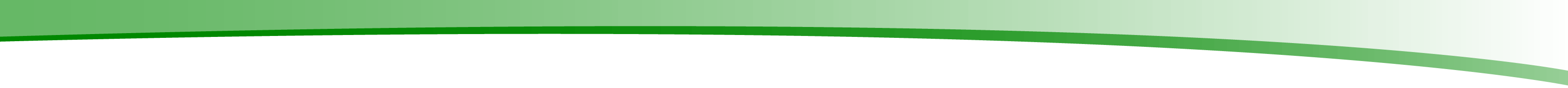 Where are we now?
UAM has been updated
[Speaker Notes: The UAM was updated and we have received FHWA approval.  We used our experience with reviewing the plans for the Northern Pass project to update the manual as well as concerns raised by Northeast Energy Direct (NED)]
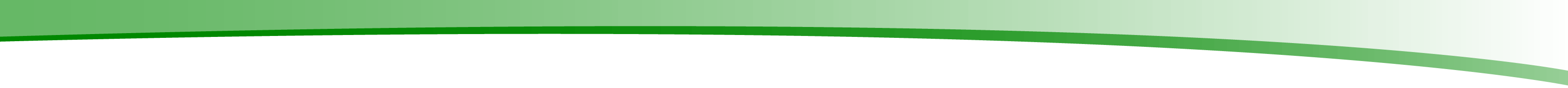 Where are we now?
UAM has been updated
Formal process for review as been drafted
[Speaker Notes: We’ve drafted a formal process for reviewing projects using energy infrastructure corridors.  Again using our experience with Northern Pass.  This is still in a draft…. Glacial speed…. Working through internal review and approval]
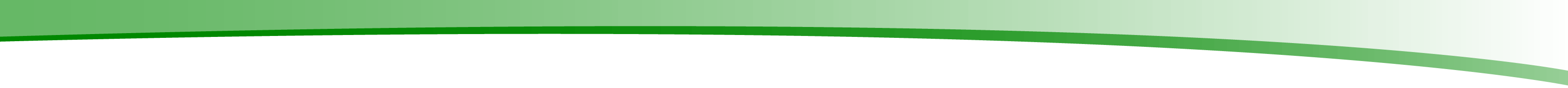 Where are we now?
UAM has been updated
Formal process for review as been drafted
Working through the process with Liberty Utilities
[Speaker Notes: Liberty Utilities saw the infrastructure corridors as a way to connect current transmission mains on the east side and central part of the state.]
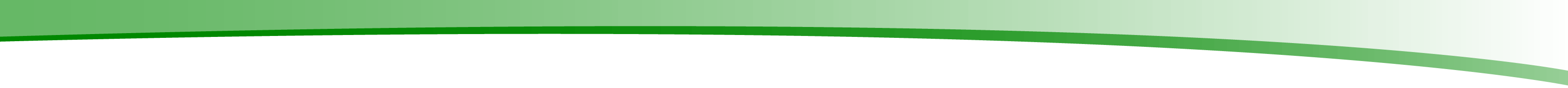 By New Hampshire. For New Hampshire.
[Speaker Notes: Liberty Utilities project is called Granite Bridge.  The gas main would run along NH 101 from Manchester to Stratham.  Goes through 2 DOT maintenance districts. They are also proposing a gas storage facility in Epping adjacent to the corridor.
Iterative process
LU – less info for conceptual plan
DOT – more info given the nature of plans we reviewed for NPT]
Next Steps?
[Speaker Notes: Finalize process
Work through Granite Bridge project
Evaluate process and tweak if needed]
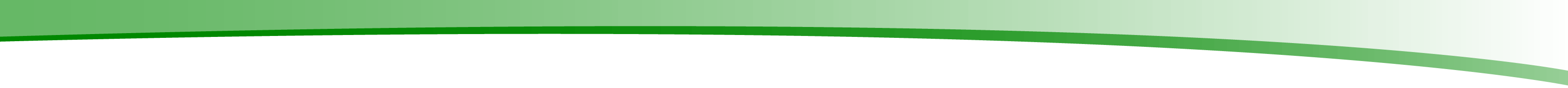 Questions ???
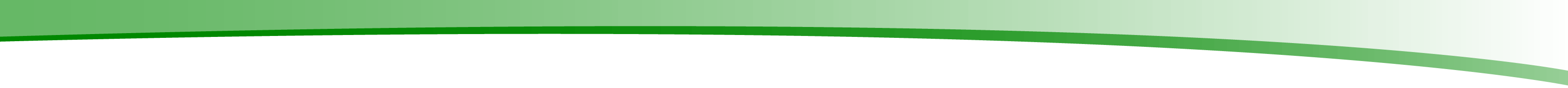 Contact Information
Melodie Esterberg, PE
Chief of Design Services
New Hampshire Department of Transportation
7 Hazen Drive, PO Box 483
Concord, NH 03302-0483
(603) 271-2297
Melodie.Esterberg@dot.nh.gov